LA BIOMECCANICA DEL PIEDE
I MOVIMENTI DEL PIEDE
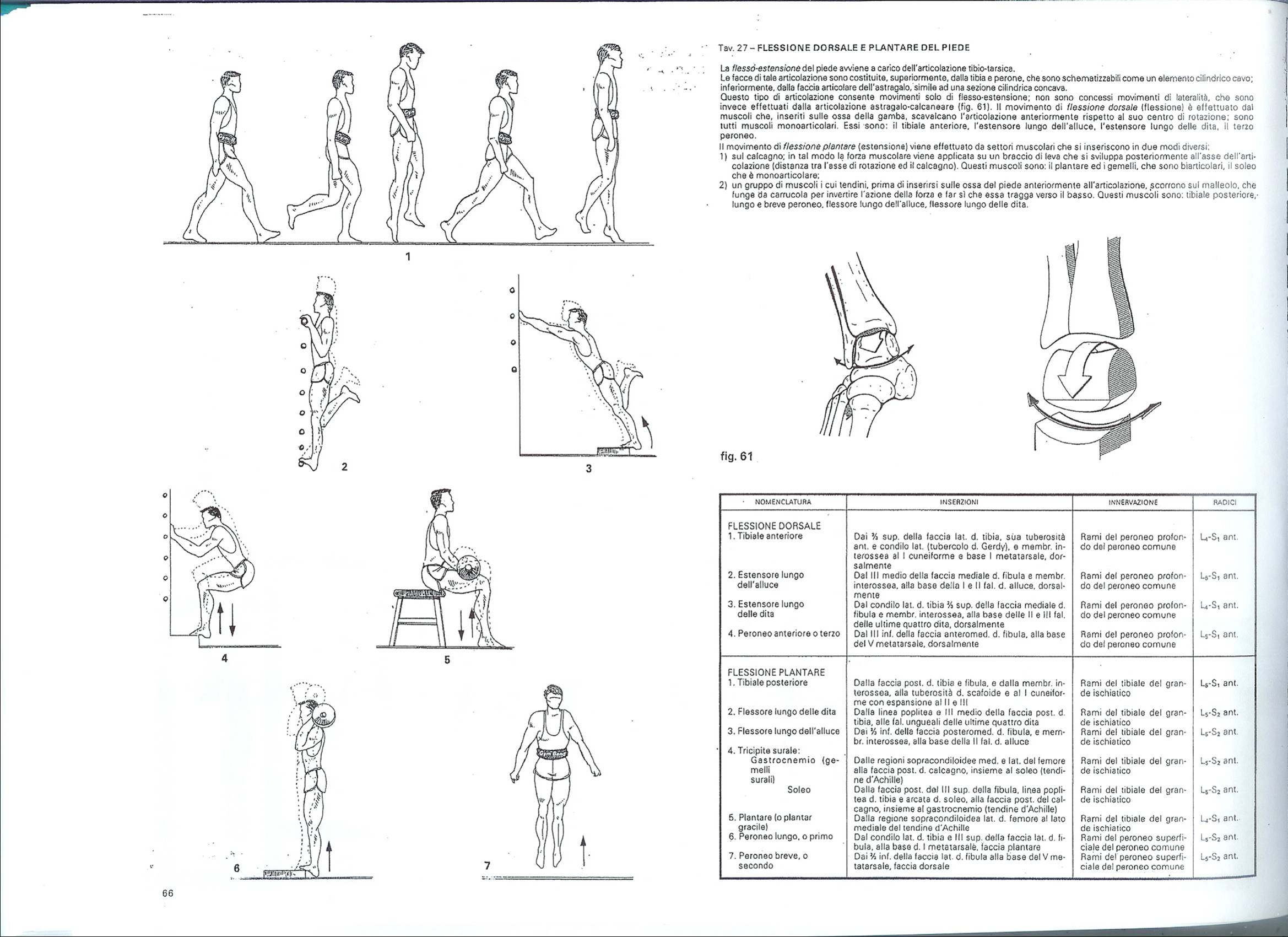 ESTENSIONE PLANTARE

FLESSIONE DORSALE

EVERSIONE o PRONAZIONE

INVERSIONE o SUPINAZIONE
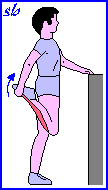 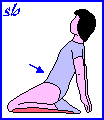 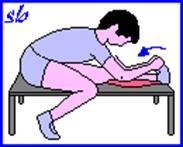 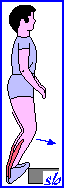 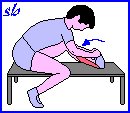 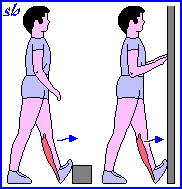 L’ADATTAMENTO DELLA VOLTA PLANTARE AL TERRENO
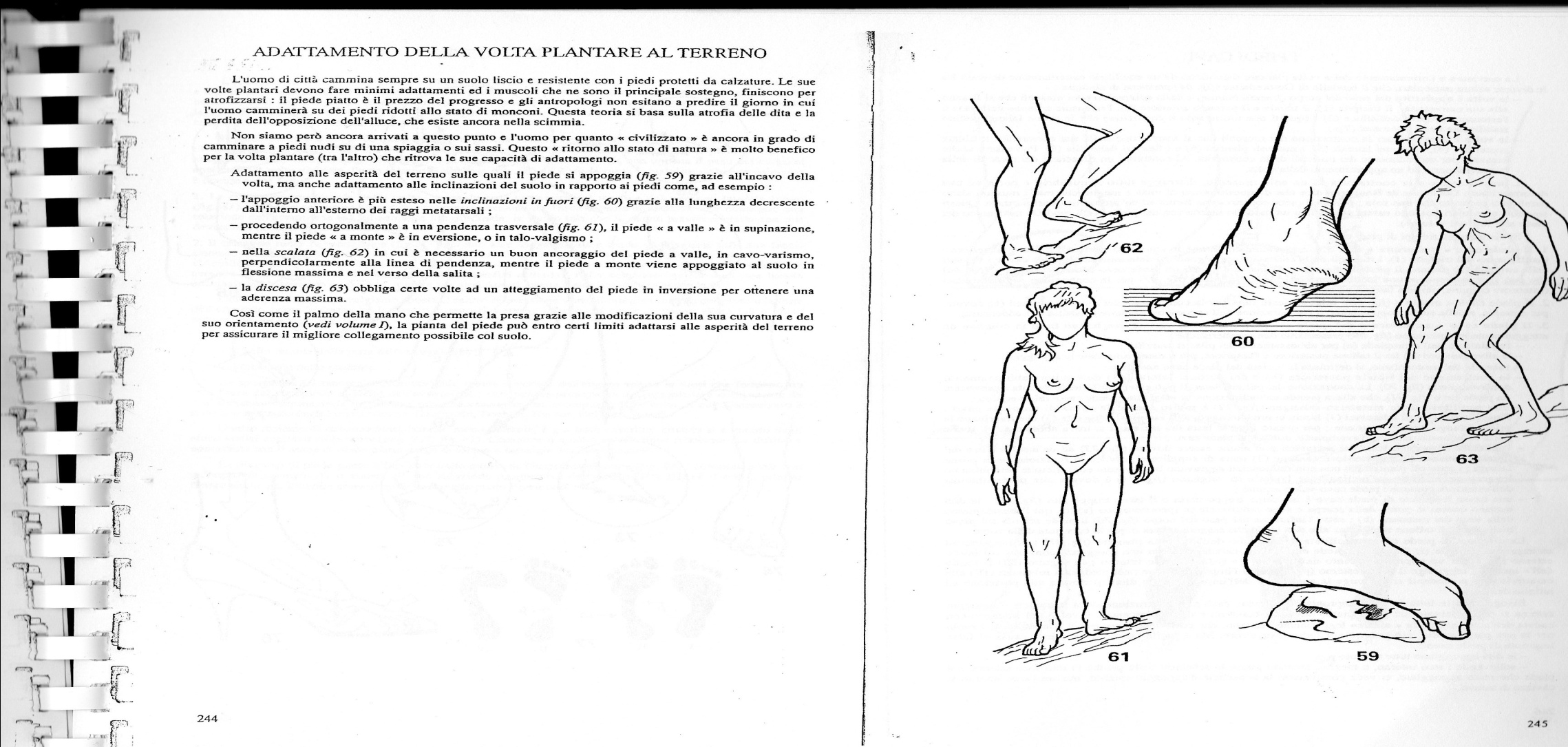 Il piede  può adattarsi alle asperità del terreno per assicurare il migliore collegamento possibile al suolo.

Il bambino cammina spesso su un suolo liscio e resistente con i piedi protetti da calzature
QUINDI: 
      - le sue volte plantari devono fare minimi adattamenti
      - i muscoli che ne sono il principale sostegno finiscono per atrofizzarsi.
Il bambino se cammina a piedi nudi su una spiaggia o sui sassi permette alla volta plantare di ritrovare le sue capacità di adattamento.

Nella scalata è necessario un buon ancoraggio del piede a valle perpendicolarmente alla linea di pendenza, invece il piede a monte viene appoggiato al suolo in flessione massima e nel verso della salita.

In discesa invece si obbliga il piede ad un atteggiamento in eversione per ottenere una aderenza massima
LA VOLTA PLANTARE è l’architettura del piede
può adattarsi a tutte le asperità del terreno e trasmettere al suolo le sollecitazioni ed il peso del corpo nelle migliori condizioni meccaniche

- ha un ruolo ammortizzante indispensabile alla scioltezza della deambulazione.
L’Equilibrio 
architettonico del piede 

Il piede è una struttura triangolare con:
una superficie inferiore: la volta è sospesa da tendini e legamenti plantari
una superficie antero-superiore: occupata dai flessori della caviglia e dagli estensori delle dita
una superficie posteriore: comprende gli estensori della caviglia ed i flessori delle dita.
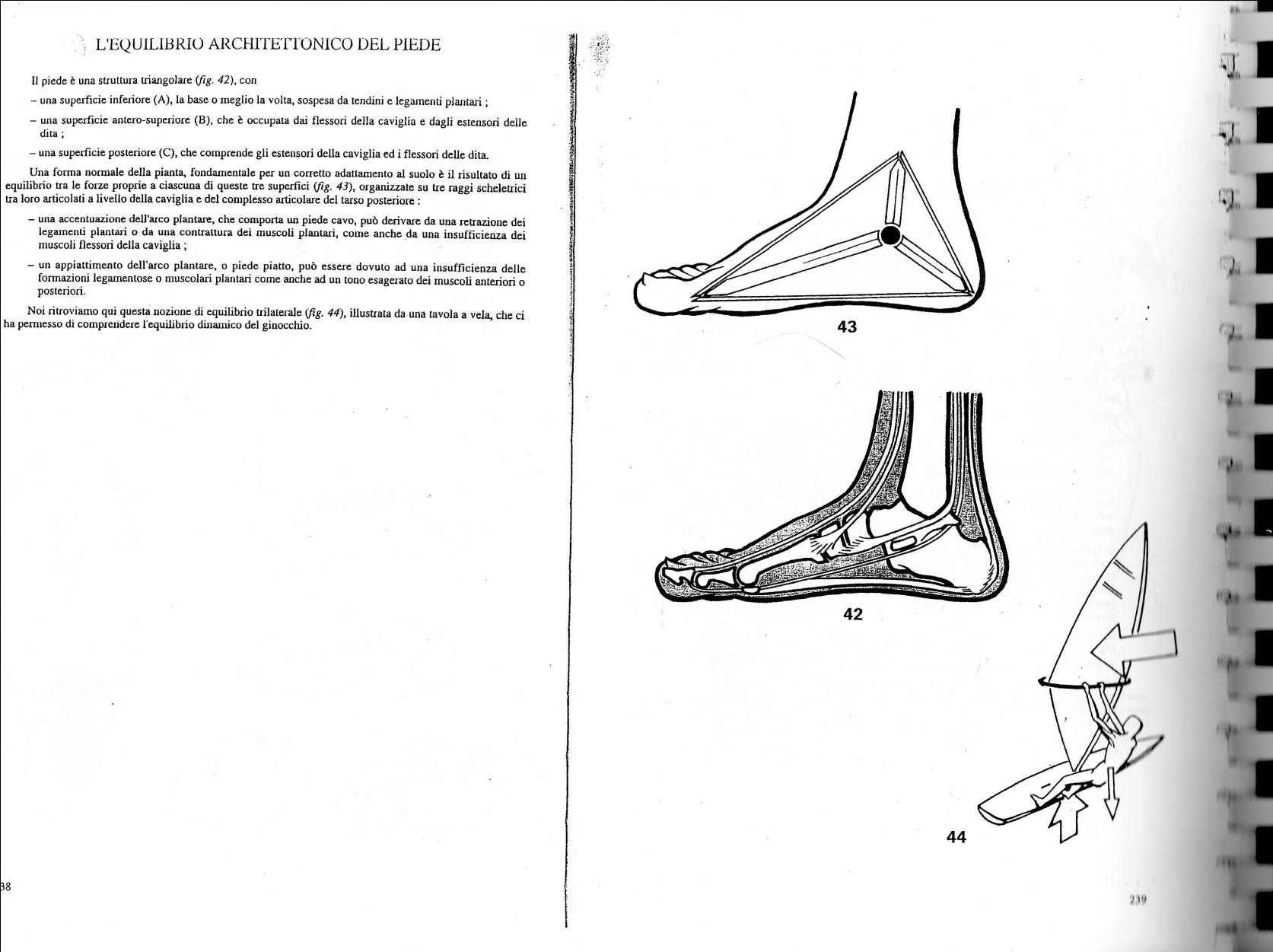